1.2 少年有梦
部编版七年级上册
大单元主题设计
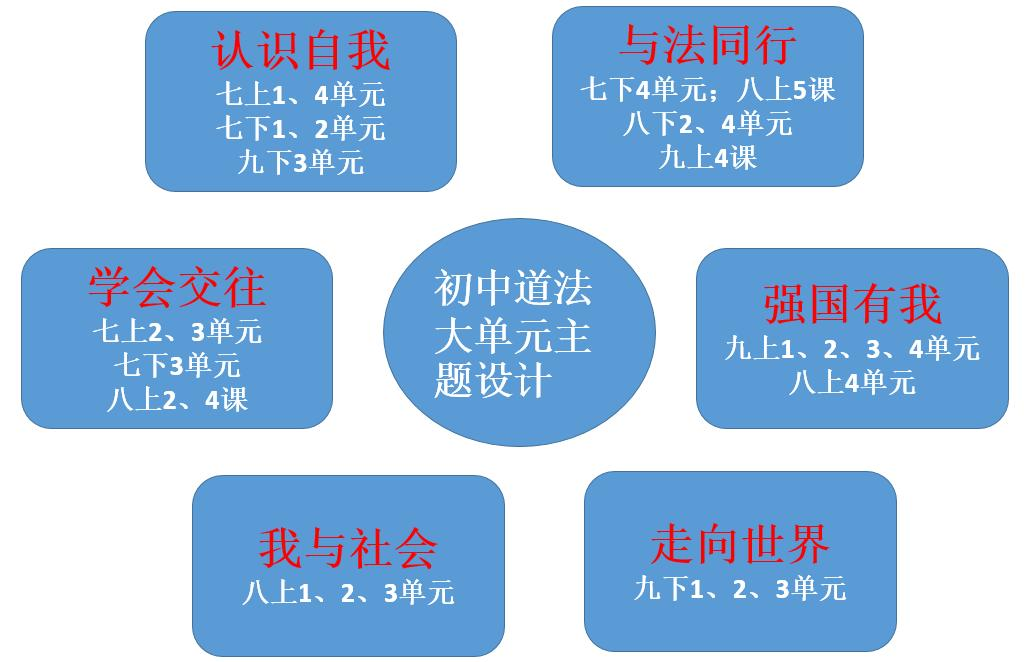 单元知识结构图
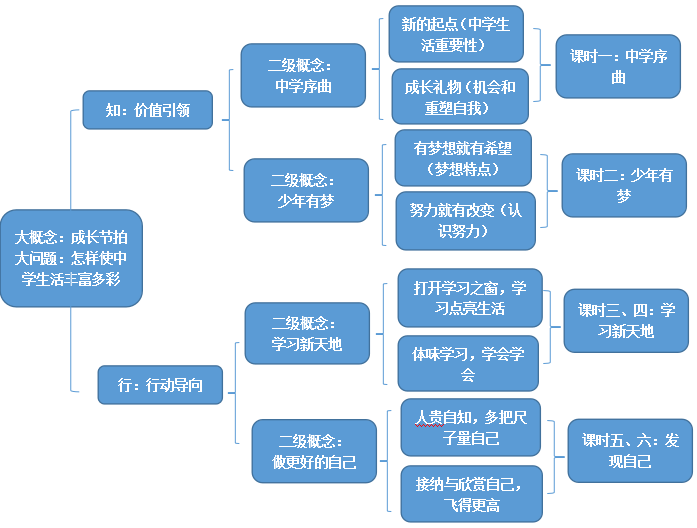 课时内容安排表
教学目标
政治认同：感受梦想的力量，培养积极向上的人生态度
道德修养: 知道编织人生梦想，是青少年时期的重要生命主题
法治观念: 理解为实现梦想而努力的要求
健全人格：掌握追逐梦想、实现梦想的方法
责任意识：培养积极向上的人生态度
学习活动设计
议  题  设  置
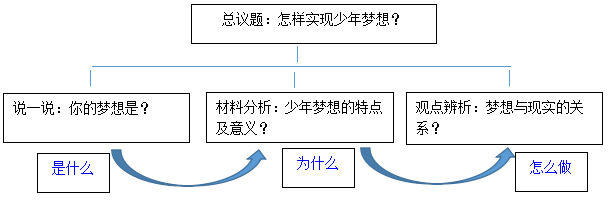 学习活动设计
教学环节和内容设计：（深、透、活）
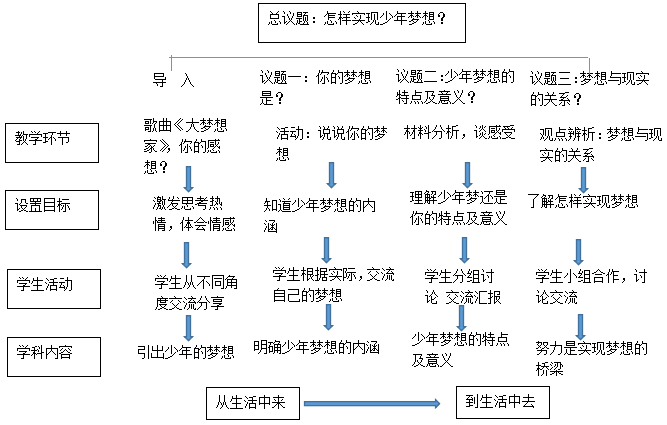 学习活动设计
主要环节情境链和问题链设计
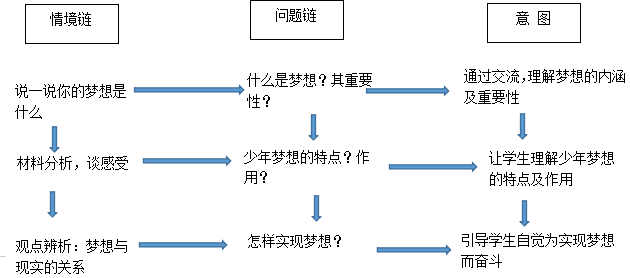 自主学习
学生自主学习：
1、梦想的含义
2、少年有梦的重要性？（意义或作用）
3、梦想与现实的关系
4、少年梦与中国梦的关系？
5、如何实现我们的梦想？
新知导入
一个一个梦飞出了天窗/  一次一次想穿梭旧时光/   雨再大也总要回家/  被淋湿的鞋 晒干再出发/轻松的步伐 被泥土冲刷/力量无限放大/我们被小事打扰/为心事烦恼骨骼和时间赛跑/未来的最佳男主角/准没准备好/带着光 跟我飞翔/感受风的速度在耳边 呼啸远方/
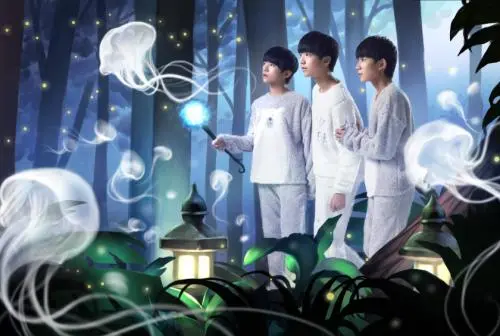 《大梦想家》
歌曲给我们传递了哪些信息？
提示：有梦想、追逐梦想，为了梦想拼搏奋斗……
新知讲解
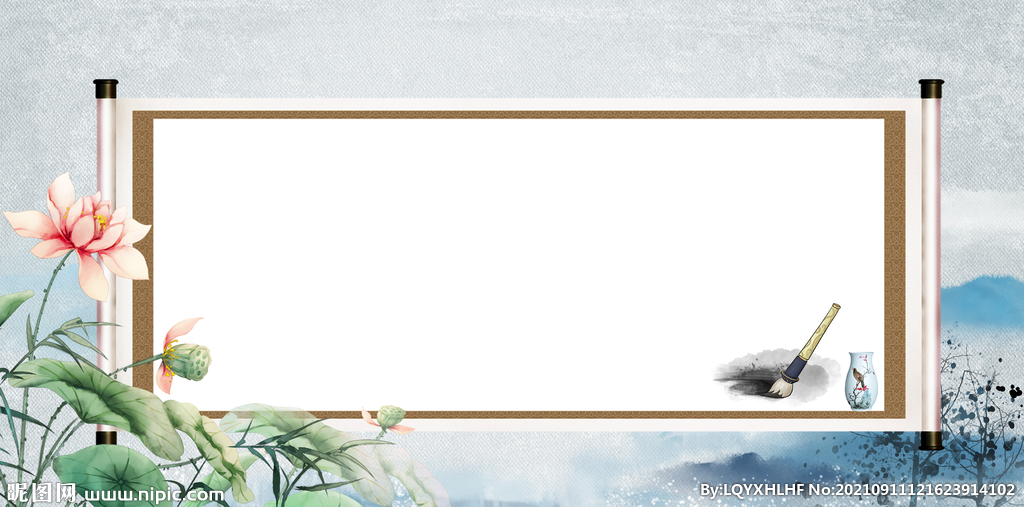 第一目：有梦就有希望
新知讲解
作家
警察
活动：说说你的梦想
考古学家
科学家
医生
演员
思考：你的梦想是什么？说说什么是梦想?
我的梦想是
新知讲解
霸气侧漏！孙颖莎亲宣两大梦想，其一欲成真，必须打败陈梦王曼昱 
她的两大梦想是什么？ 第一，成为大满贯。 客观来说，每一个有实力冲击大满贯传奇的球员都想达到这个目标。孙颖莎想成为大满贯，这是她童年的梦想。我记得河北队的教练杨光迪在接受采访时说，当孙颖莎十几岁的时候，她想成为张怡宁那样的球员。 当她要求自己成为世界第一的WTT时，这是你的亮点吗？孙颖莎说，我特别突出的时刻可能还没有到来。希望最后能拿到大满贯，还有很长的路要走。希望自己能按部就班的完成每一场比赛。
有梦想，有态度。这是孙颖莎。很难做到大满贯。要知道，还有两个人比她更接近大满贯。一个是陈梦，只差世锦赛单打冠军，另一个是王曼昱。如果孙颖莎的梦想成真，她必须打败陈梦王曼昱。有趣的是，在最近的会议中，孙颖莎并不害怕这两个学姐。 第二，打到40岁。 每个参赛者都有自己的计划。除了大满贯梦想，孙颖莎的计划还有第二个目标，那就是她希望自己能活到40岁。
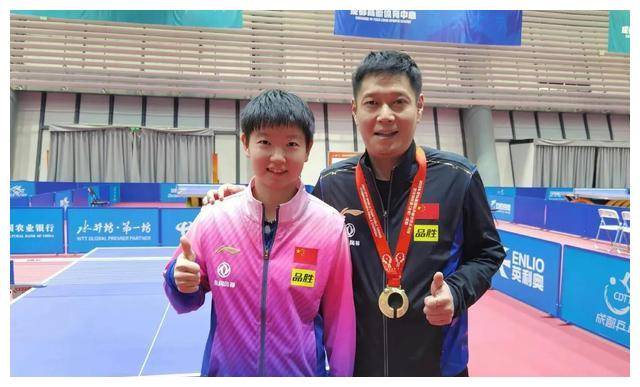 1.说一说什么是梦想，人为什么要有梦想？
2.如果梦想不能实现，梦想还有意义吗？
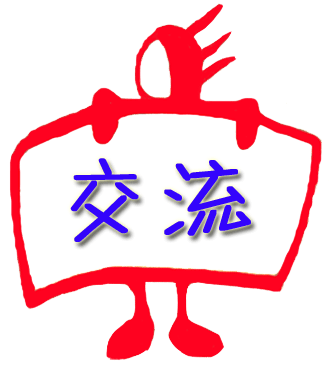 新知讲解
说一说什么是梦想？
1.梦想的含义：梦想是人们对未来美好生活的愿望。
师：刚才各位同学都畅谈了自己的理想，都很有思想，很棒，确实，无奋斗不青春，少年必须要有梦想，有梦就有希望。
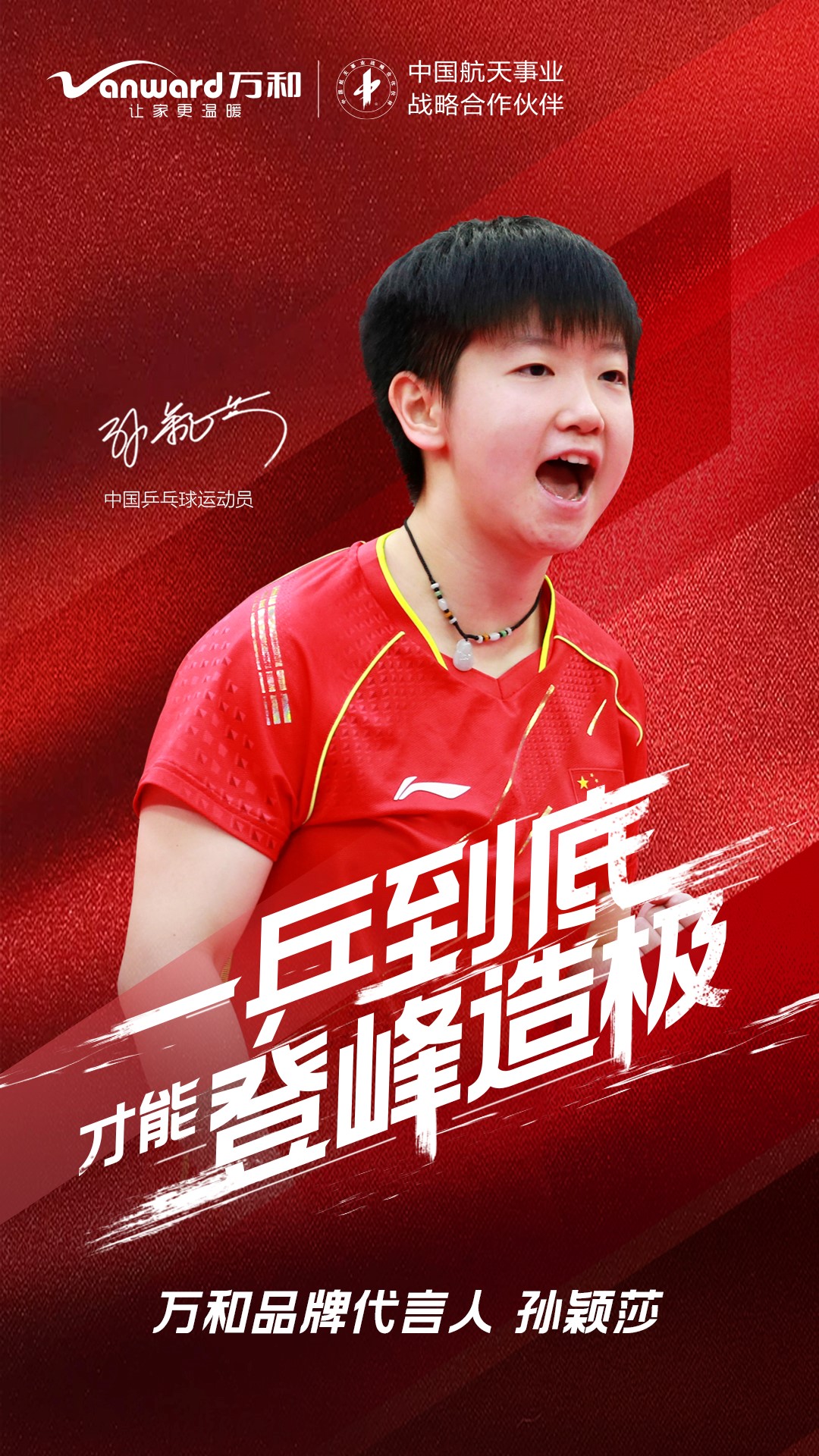 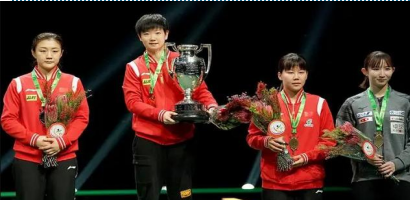 新知讲解
梦想有哪些意义 ？
41年前，聂海胜诞生于湖北枣阳阳垱镇一个小村庄。儿时的一天，他在山坡上放羊，躺在草丛上睡觉，突然梦见自己长出一双大大的翅膀，忽闪忽闪飞上了蓝天。那时，他是一个贫困的山里娃，从来没有见过飞机。
　　41年后的今天，2005年10月，聂海胜以中国首位将军身份进入太空的中国航天员，与费俊龙执行神舟六号载人飞行任务，获得圆满成功。那个无缘无故长翅膀的梦终于圆了，圆在“太空一往返，中华五千年”的九天，圆在13亿中国人民的心田！ 
     聂海胜与刘伯明、汤洪波搭乘神舟十二号载人飞船进入太空，并作为中国空间站首批航天员进驻天和核心舱，开启了长达三个月的太空之旅。
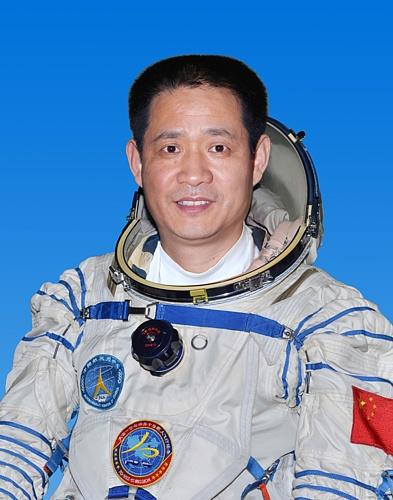 聂海胜从放羊娃的飞天梦到航天员的飞天梦的真实故事，告诉我们青少年什么道理？
（1）编织人生梦想，是青少年时期的重要生命主题；
为什么青少年要有梦想（梦想的重要性）
新知讲解
14岁的全红婵在东京奥运会女子单人10米台跳水决赛中，三次跳出满分，以近乎完美的表现拿到了自己的第一枚奥运金牌，并打破奥运会纪录。
     令人感动的不仅是她夺冠的精彩，还有她拿着金牌对全世界说的话：我妈妈生病了，我想赢了奖金，回去给她治病。正是靠着为母治病的信念，全红婵不懈地努力和拼搏，不怕苦累和困难，正如她在广东队的教练何威仪说的：全红婵虽然很有跳水天赋，但她是同一批运动员里最能吃苦的，每天在陆上跳两三百次动作，水上也要跳120个左右。
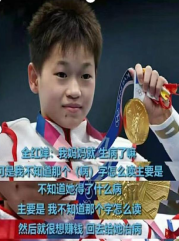 ②梦想能不断激发我们生命的热情和勇气，让生活更有色彩。有梦想，就有希望。（个人角度）
活动 ：观察图文，感悟梦想
新知讲解
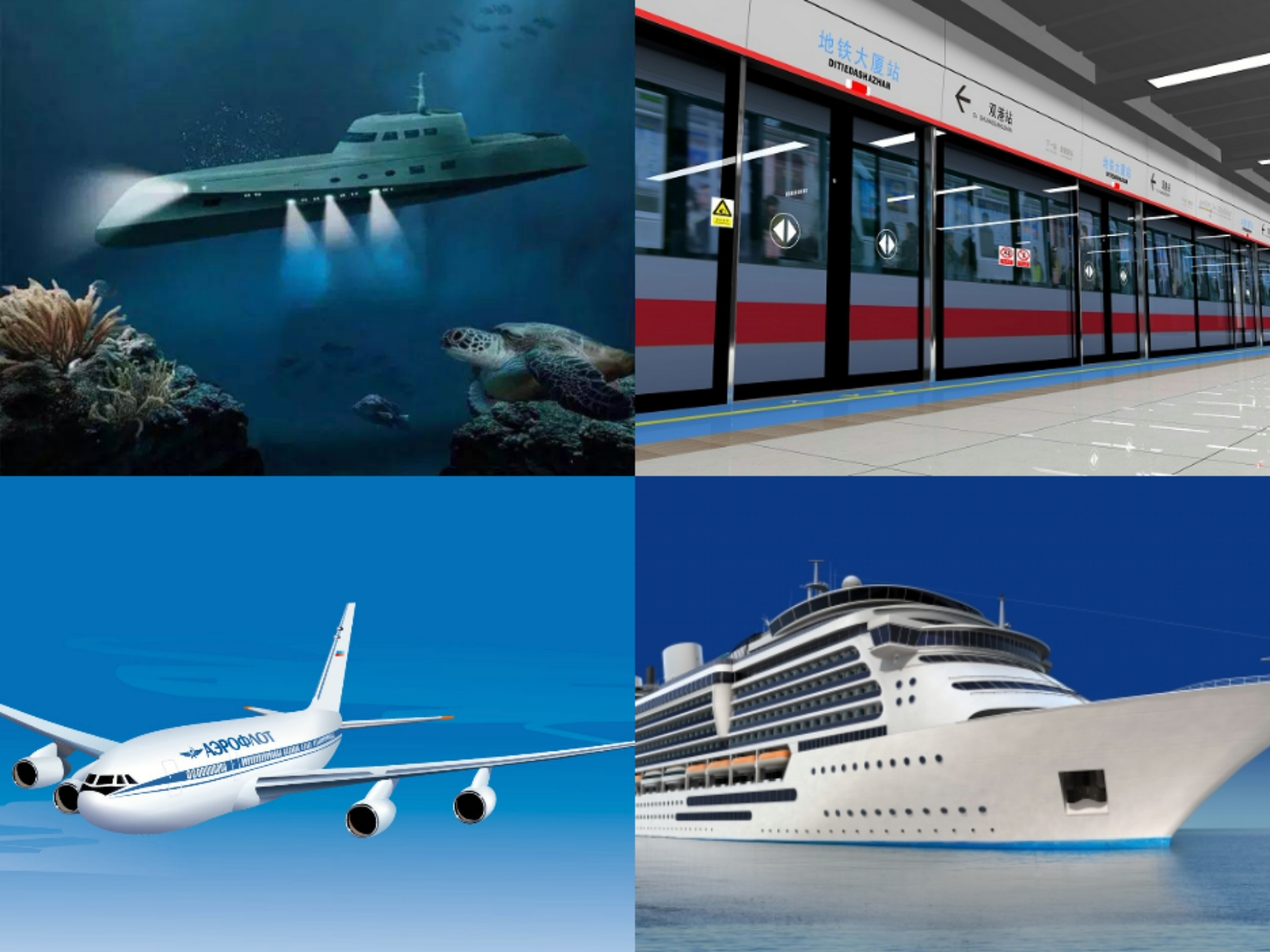 我们人类从远古开始就从未停止造梦，比如我们有“上天”的梦想，因此发明了飞机、航天飞机；有“下海”的梦想，因此发明了潜水艇；有“千里眼”的梦想，因此发明了视频、望远镜；有“顺风耳”的梦想，因此发明了电话；有“飞毛腿”的梦想，因此发明了火车、汽车、轮船、地铁。
想一想：以上说明了什么？
梦想推动人类社会不断进步和发展。
梦想的重要性（为什么要有梦想）
新知讲解
①编织人生梦想，是青少年时期的重要生命主题。 
②它能不断激发我们生命的热情和勇气，让生活更有色彩、有希望。 
③有了梦想，人类才能不断地进步和发展。
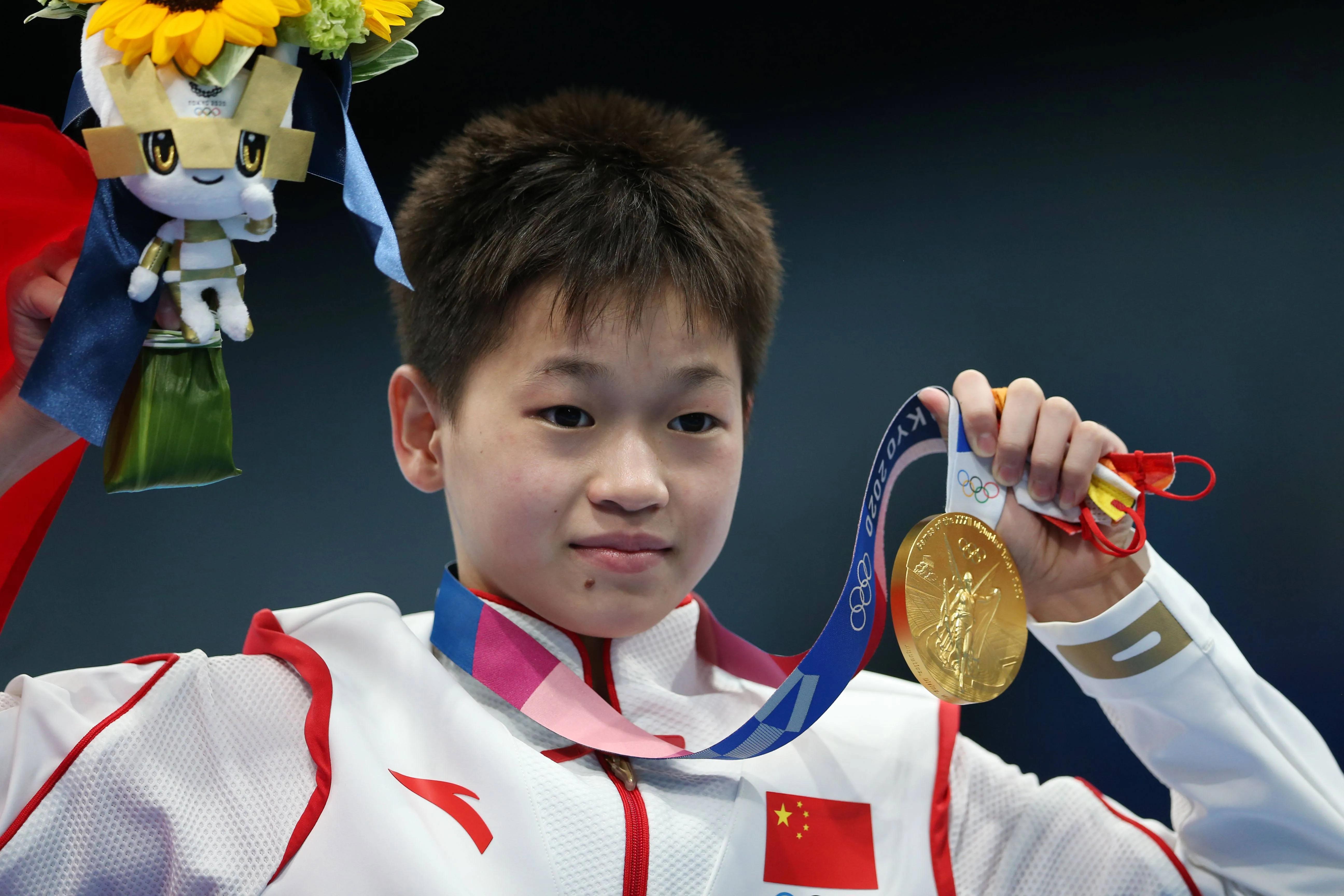 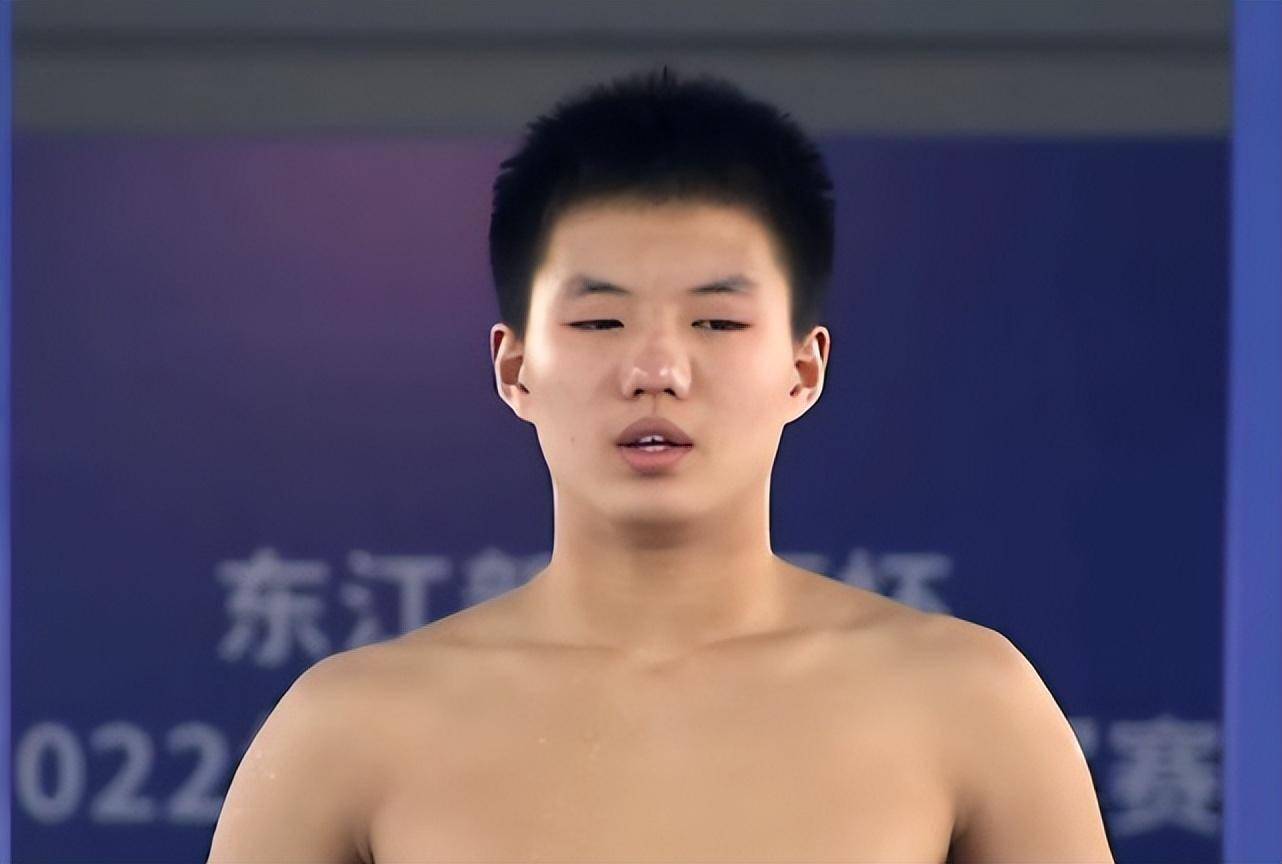 活动：品读材料，敢于追梦
新知讲解
全红婵接受采访的时候谈到，她的梦想不是开一个小卖部了，而是想开一个大大的属于她的超市。
每个人都有追逐梦想的权利，全红婵靠自己的能力扭转了自己的命运，不仅为国争光，同时激励更多草根选手敢于追梦。
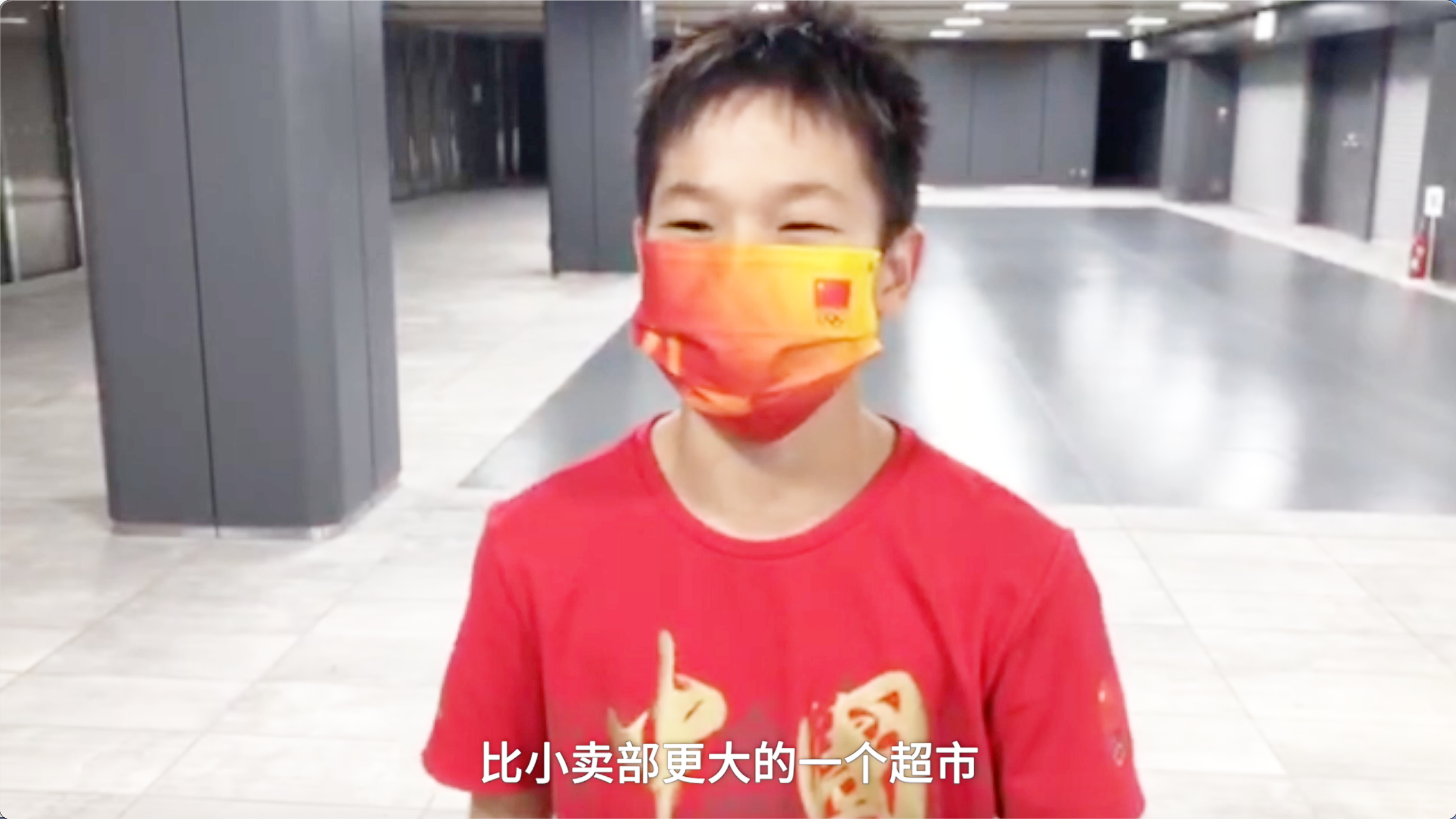 结合材料，说一说梦想有什么样的特点？
（1）少年的梦想，是人类天真无邪、美丽可爱的愿望。
新知讲解
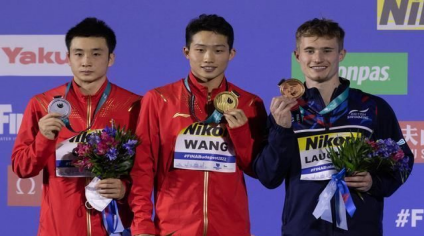 ②少年的梦想，与个人的人生目标紧密相连。
新知讲解
有一天课上，魏校长向同学们提出一个问题:"请问诸生为什么而读书?"
同学们踊跃回答。有的说:"为明理而读书。"有的说:"为做官而读书。"也有的说:"为挣钱而读书。""为吃饭而读书"……
周恩来一直静静地坐在那里，没有抢着发言。魏校长注意到了，打手势让大家静下来，点名让他回答。周恩来站了起来，清晰而坚定地回答道:
"为中华之崛起而读书!"
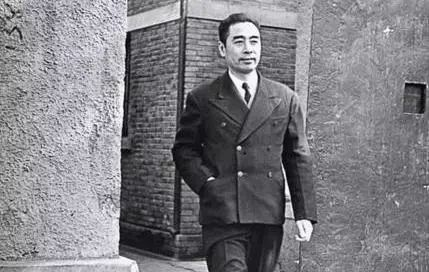 在不同年代，人们的梦想是不同的
新知讲解
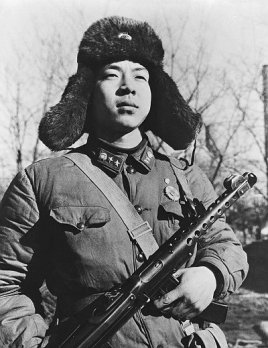 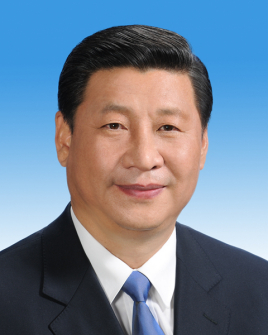 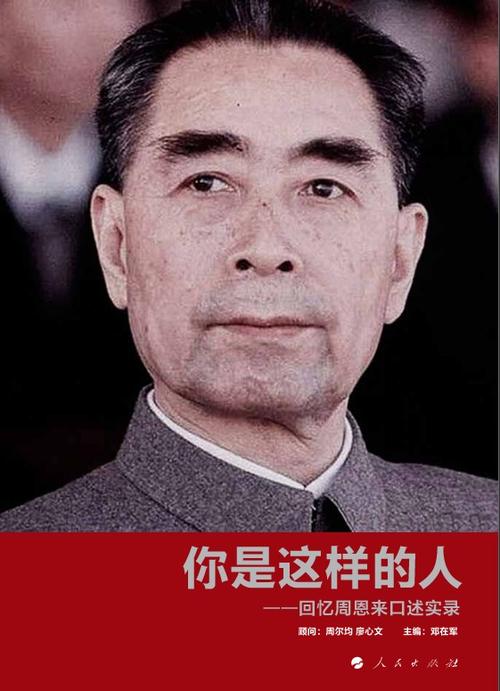 在平凡的工作中创造出不平凡业绩的“螺丝钉精神
实现中华民族伟大复兴
为中华之崛起而读书！
③少年的梦想，与时代的脉搏紧密相连，与中国梦密不可分。
新知讲解
★ 少年的梦想有哪些特点？（或要有怎样的梦想）
①少年的梦想，是人类天真无邪、美丽可爱的愿望。
②少年的梦想，与个人的人生目标紧密相连。
③少年的梦想，与时代的脉搏紧密相连，与中国梦密不可分。
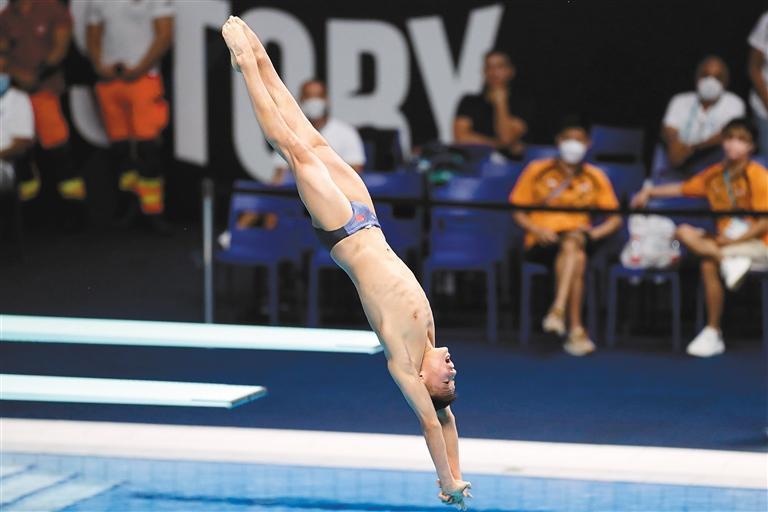 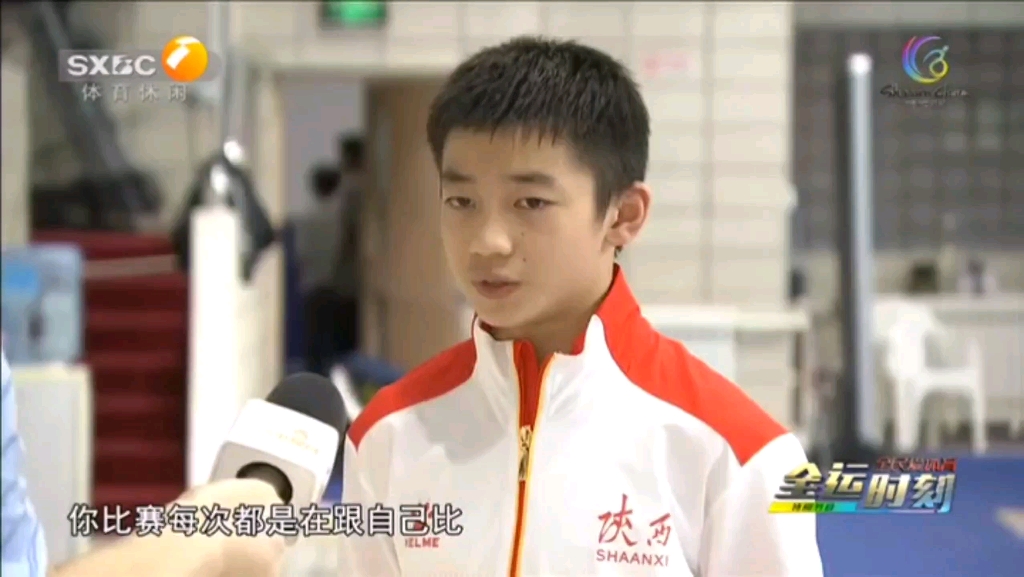 新知讲解
习近平主席关于梦想的阐述
无论你的梦想是做一名医生、一名警察、一名教师，还是你想当发明家、科学家，这些都是了不起的梦想，因为这些梦想都表现出了你想做一个对社会、对国家有用的人，我们祖国正需要各行各业的人来共同努力建设，你的点点滴滴的付出都饱含了你对祖国无限的热爱，因此你的梦就是----中国梦！
新知讲解
中国梦的内涵？
中国梦：实现中华民族伟大复兴。

基本内涵：实现国家富强、民族振兴、人民幸福。

实现途径：走中国道路，弘扬中国精神，凝聚中国力量。
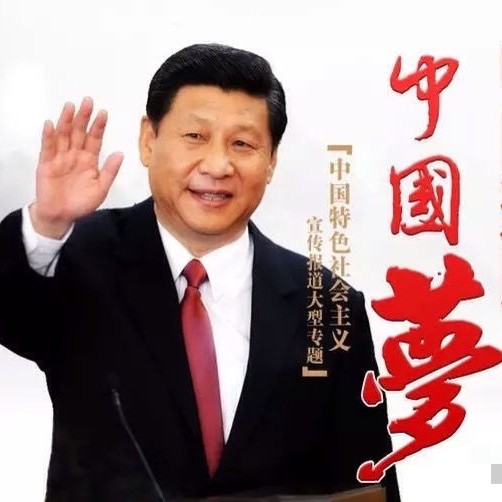 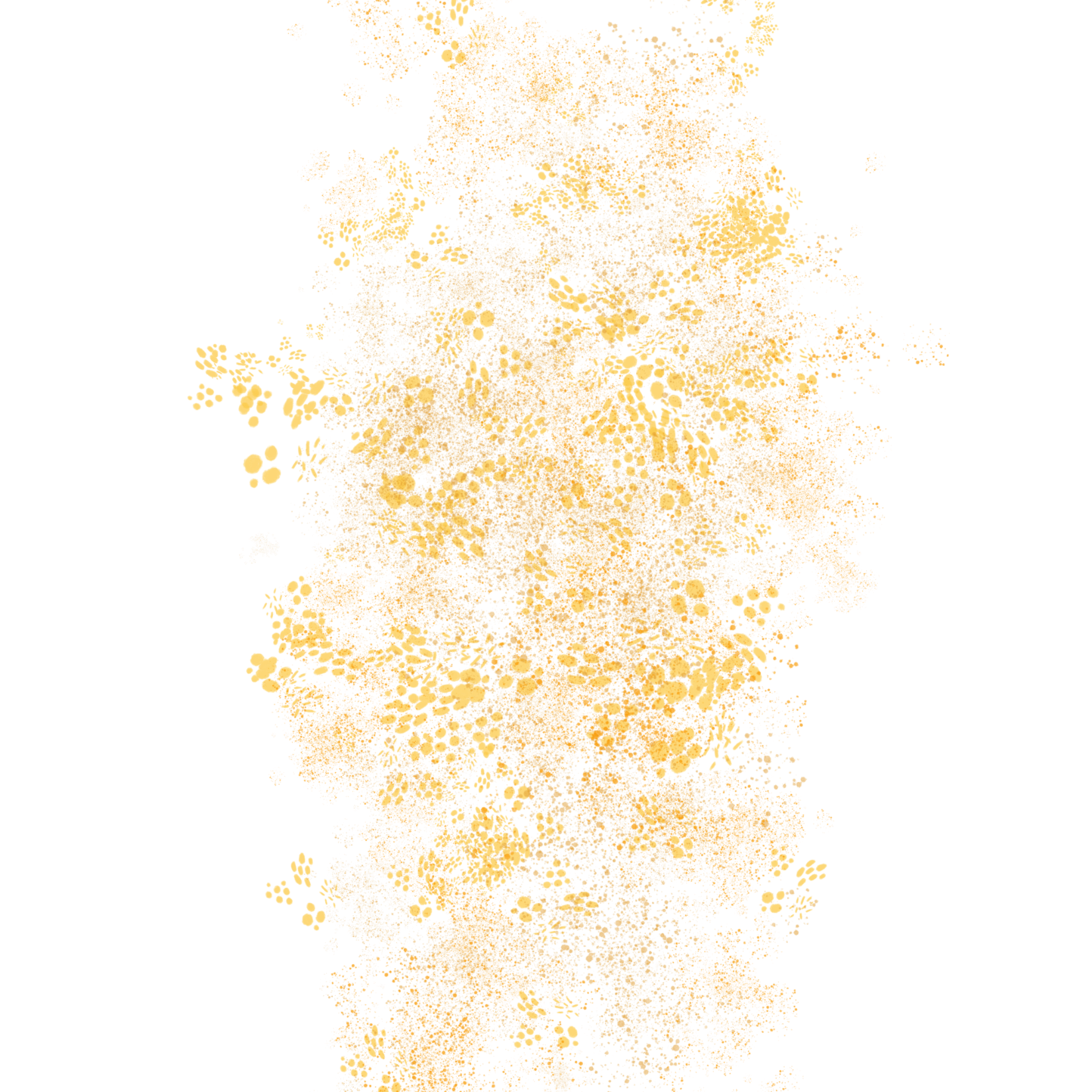 新知讲解
怎样才能实现梦想呢？
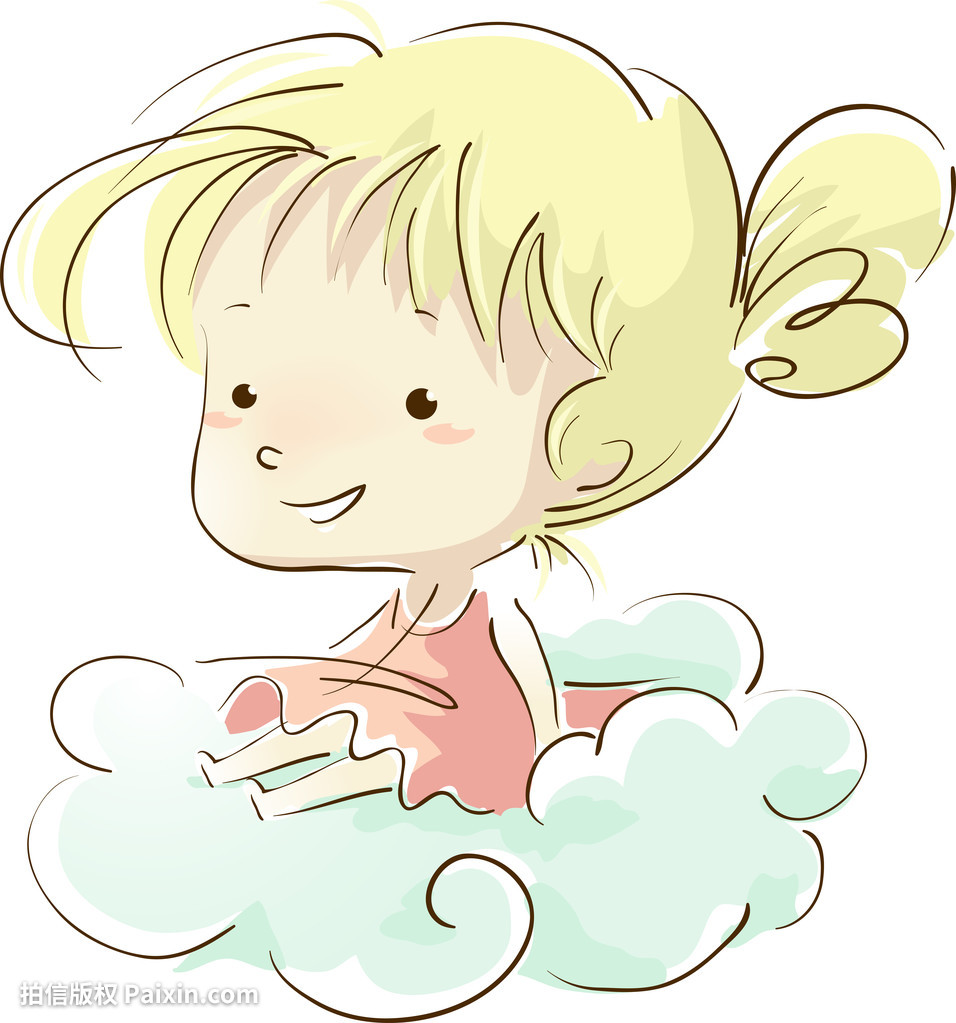 新知讲解
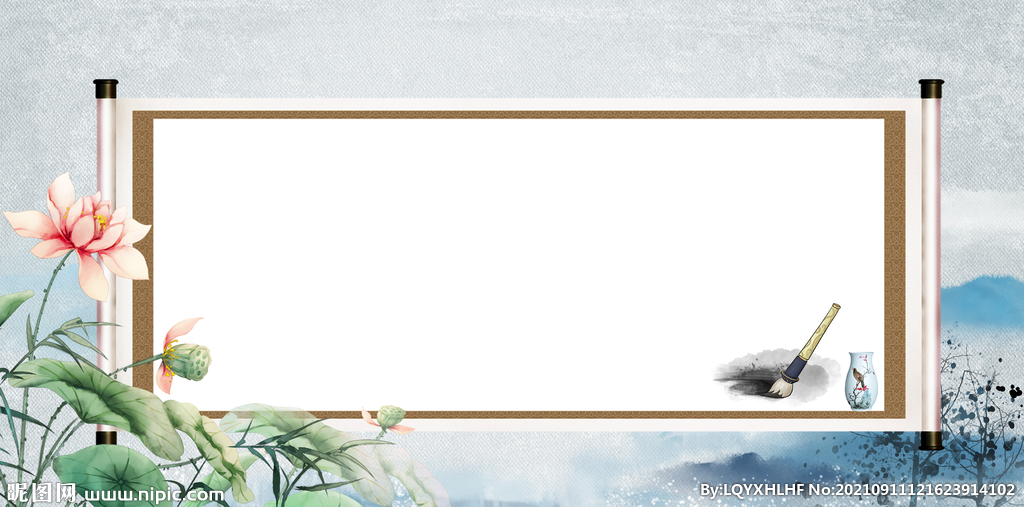 第二目：努力就有改变
新知讲解
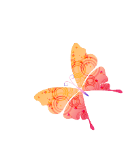 不行动，梦想永远只是梦
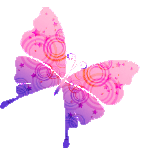 思考：作为青少年，我们应怎样追求和实现自己的梦想？
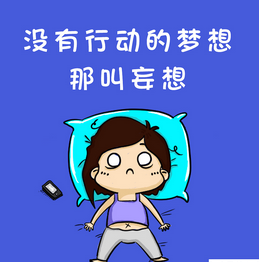 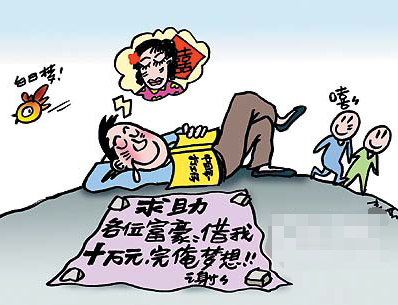 新知讲解
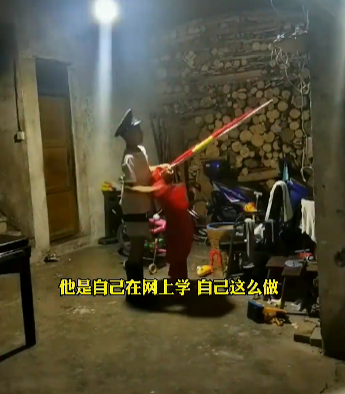 2022年7月21日，重庆江池镇，一名12岁的男孩每天在家门口练习踢正步、站军姿、升国旗。拍摄者介绍，男孩自己用竹竿当旗杆，每天早上升旗、晚上降旗，还带动周围的小孩一起踢正步，给他们训练军姿，他的梦想是去参军当兵。
       网友表示：加油少年，定能圆梦！ ​
新知讲解
探究与分享
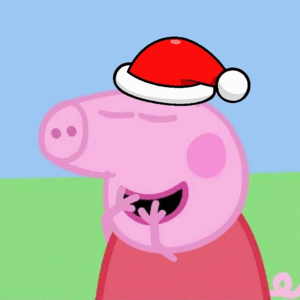 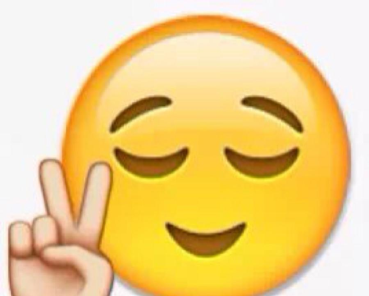 从小努力，经过长时间的奋斗，梦想才能实现。
梦想即使实现不了，也能引领方向。
现实常常会把梦想打败。
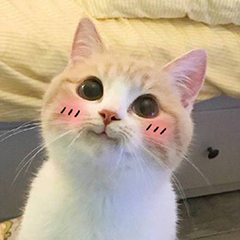 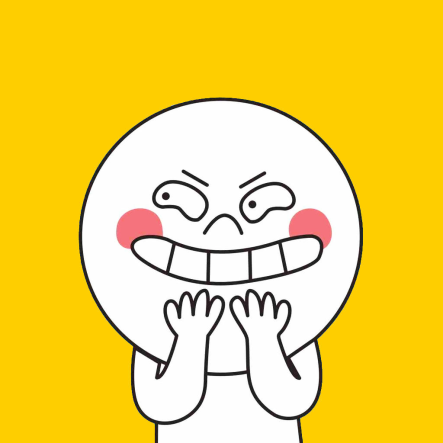 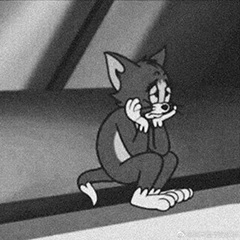 梦想与现实是平行线，永远无法相交。
总有一个梦想会在实现中开花。
请你来辨析关于“梦想与现实”的以上几种观点
新知讲解
观点辨析
（1）“从小努力，经过长时间的奋斗，梦想才能实现”是正确的。
          实现梦想要有实际行动，需要付出艰苦的努力，努力是梦想与现实之间的桥梁。
（2）“梦想与现实是平行线，永远无法相交”是错误的。
     看到了理想与现实的差距，没有认识到经过努力奋斗，梦想是可以实现的。
（3）“梦想即使实现不了，也能引领方向”的观点是正确的。
          梦想能不断激发生命的热情和勇气，让生活更有色彩。有梦想，就有希望。
（4）“现实常常会把梦想打败”的观点是正确的。
           认识到了理想与现实之间的差距，梦想不一定能完全实现。
（5）“总有一个梦想会在现实中开花”是正确的。
      梦想与现实之间是有差距的，但经过努力，梦想是可以实现的。
少年有梦，不应止于心动，更在于行动。不懈地追梦、圆梦才能改变生活，改变我们自己。努力，是梦想与现实之间的桥梁。
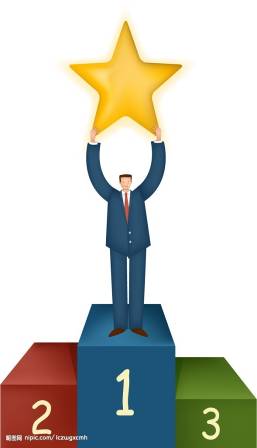 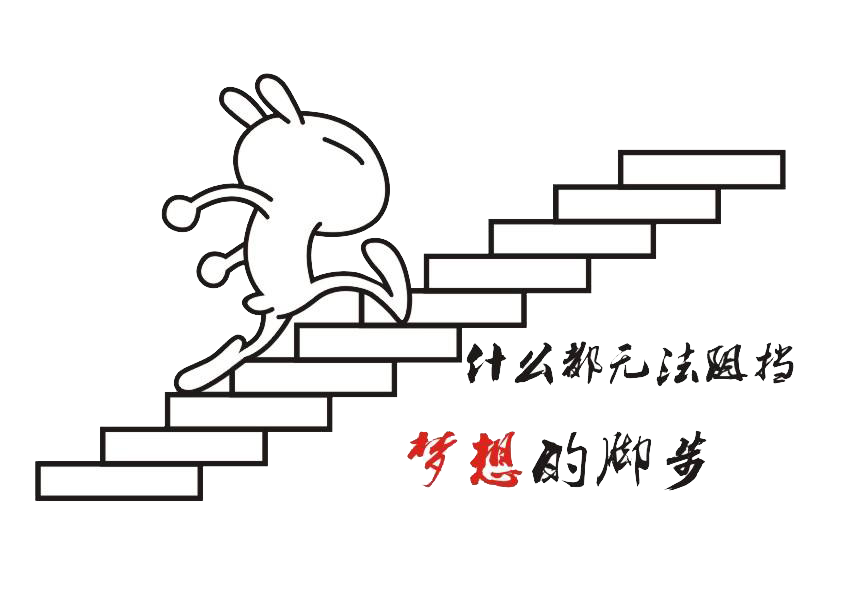 新知讲解
努力的含义
努力，是一种生活态度，
是一种不服输的坚忍和失败后从头再来的
勇气，是对自我的坚定信念和对美好的不
懈追求。
新知讲解
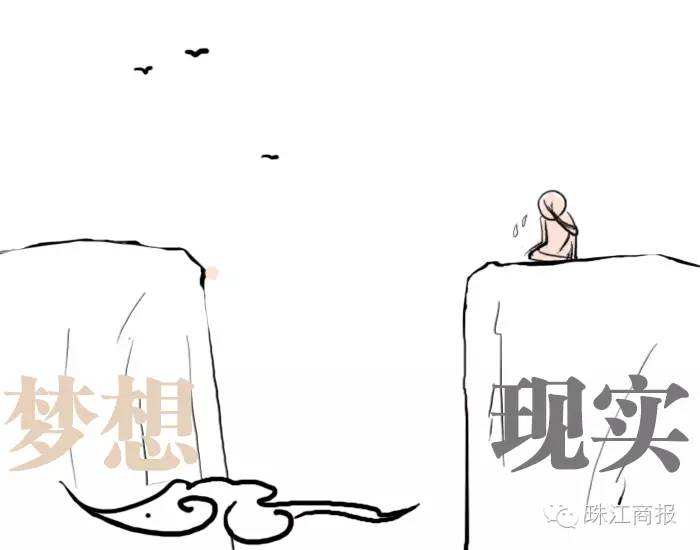 努力，是梦想与现实之间的桥梁。
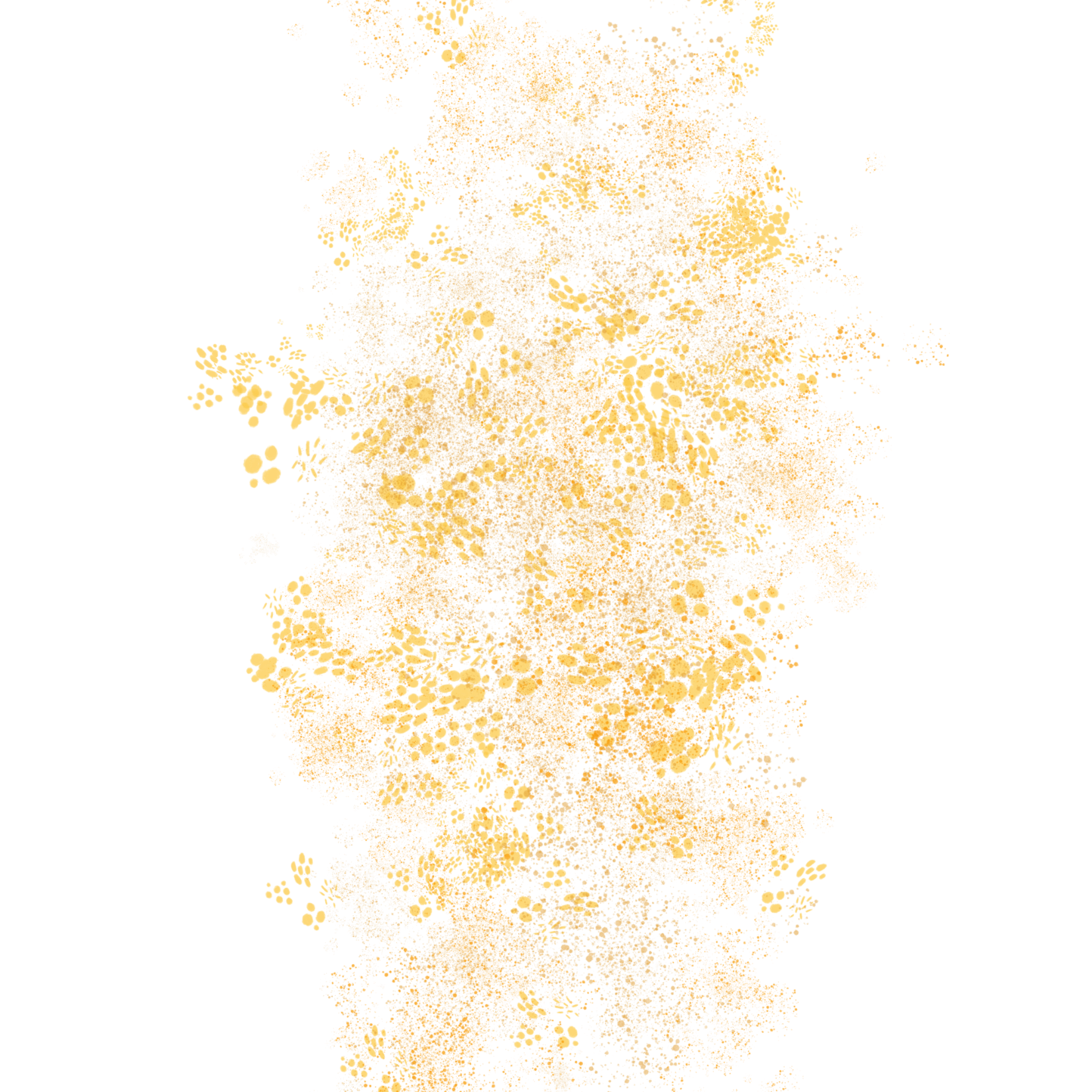 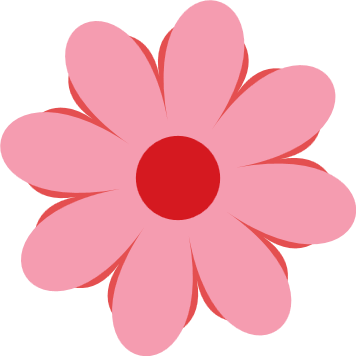 为什么要努力？
新知讲解
（1）努力是实现梦想与现实之间的桥梁。
（2）努力，是一种生活态度，是一种不服输的坚韧和失败后从头再来的勇气。
（3）努力，是对自我的坚定信念和对美好的不懈追求。
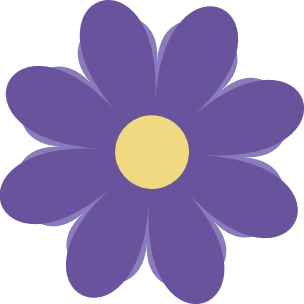 相关链接P11
志之所趋，无远勿届，穷山距海，不能限也。
志之所向，无坚不入，锐兵精甲，不能御也。
                                                             《格言联璧》
新知讲解
释义： 一个人如果志向远大，就没有不能到达的地方；即使是山海尽头，也不能限制。他的志向所指，就没有攻不破的壁垒；即使是精兵坚甲，也不能抵御。
启示：努力，需要立志。把自己的人生志向同祖国和人民联系在一起。
新知讲解
人生不是因为有希望才去坚持，而是只有坚持了才有希望。
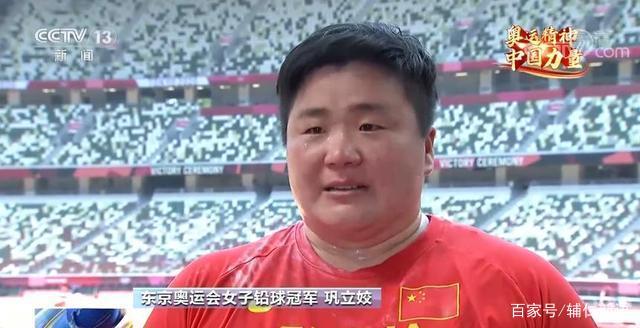 和全红婵相比，巩立姣没有那么幸运，她为此努力了21年。但她说：“32岁的年龄不是阻碍,没有什么比梦想更加值得坚持!”。
这启示我们人生应该如何去努力？
努力，需要坚持。将努力落实在每一天的具体行动中。
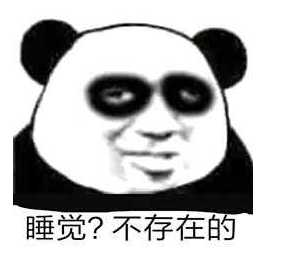 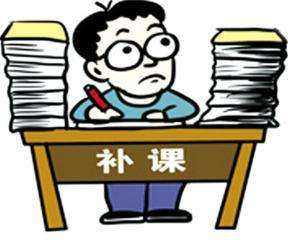 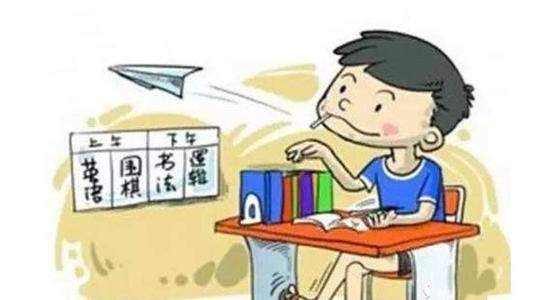 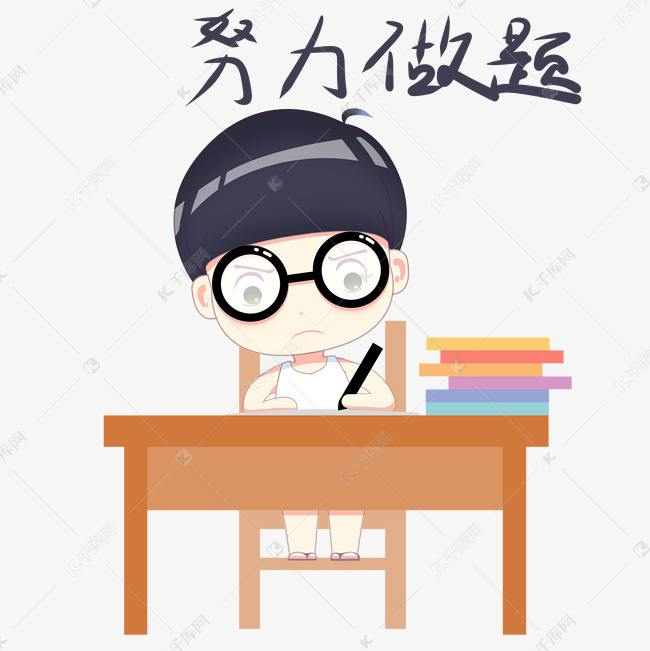 通宵熬夜
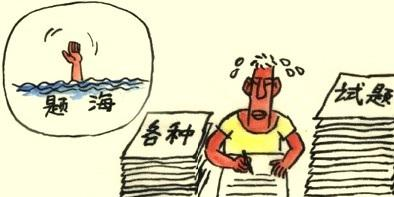 上课不听，课后疯狂补课
题海战术
只做难题
新知讲解
这样的“努力”对吗？
为了学习…………
分清轻重缓急，合理规划和管理时间。
劳逸结合，学会科学用脑。
努力，需要方法！
每天进步一点点。
学思并进。
珍视团队合作。
新知讲解
方法与技能——努力的具体方法
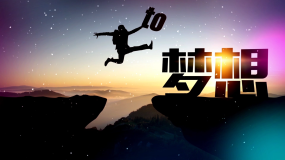 01
03
05
分分清轻重缓急，合理规划和管理时间
不积跬步，无以至千里，每天进步一点点
珍视团队合作
02
劳逸结合，学会科学用脑
04
学而不思则罔，思而不学则殆，学思并进
知识整理
新知讲解
如何为梦想付出努力？
①少年有梦要付诸行动。努力，是梦想和现实之间的桥梁。
②努力，需要立志。把自己的人生志向同祖国和人民联系在一起。
③努力，需要坚持。只要坚持努力，即使过程再艰难，也有机会离梦想更近一步。
④努力，需要方法。
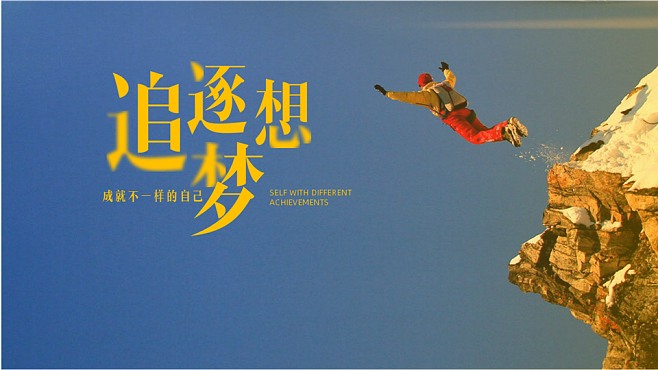 课堂练习
1.中国残联主席张海迪说：“成功不是中彩票，需要汗水和心血来浇灌。”这句话主要告诉我们(    ）
A．追求梦想不如去买彩票中奖
B．成功的概率很小，不必付出太多
C．梦想的实现需要脚踏实地的努力
D．理想是指路明灯，只要拥有梦想就能成功
C
课堂练习
2.“梦想，就像一扇扇轻盈的、洁白的天使翅膀。只要有了它，我们就可以展翅飞翔”。对于梦想，下列认识正确的是（　　）
①梦想是我们对未来美好生活的愿望能不断激发生命的热情和勇气 
②努力是梦想与现实之间的桥梁
③编织好自己的梦想，就等于实现了自己的梦想   
④少年的梦想，与个人的人生目标紧密相连。
A. ①②③	B. ①②④	C. ①③④	D. ②③④
B
课堂练习
3.“新时代好少年”王子龙从小就是科技迷，希望有一天也能像那些科学家一样，在自己热爱的科学领域刻苦钻研。他从小立志做一名航天科学家，为早日实现中华民族的强国梦、强军梦作贡献。为此，他如饥似渴地学习科学知识，积极动手进行科学实验。这启示我们（   ）。
①有了远大的志向就能实现人生理想
②青少年要早立志，立大志，立长志
③要将个人梦想与国家命运紧密相连 
④只要执着追求，任何梦想都能实现
A.①②        B.①④        C.②③        D.③④
C
课堂练习
4.“杂交水稻之父”袁隆平有两个梦想：“禾下乘凉梦”与“杂交水稻覆盖全球梦”。在谈及梦想实现、回望造就的无数杂交水稻的神话时，他寄语正在追求梦想的年轻人，要为了实现理想而努力奋斗。这告诉我们（         ）
①有梦就有希望              ②努力需要立志
③努力需要坚持              ④努力定能圆梦
  A．①②③	    B．②③④    C．①②④    D．①③④
A
课堂练习
5.“努力就有改变”，对于“努力”正确的理解是（   ）
①只要努力就一定能实现梦想
②努力是梦想与现实之间的桥梁
③努力是一种生活态度，是一种不服输的坚忍和失败后从头再来的勇气      
④努力需要立志，努力需要坚持
A.①②④	 B.①②③        C.②③④	D.①③④
C
课堂总结
愿以吾辈之青春，捍卫盛世之中华.
板书设计
梦想的含义
梦想的重要性、作用、意义
少年应树立怎样的梦想（中国梦）
有梦就有希望
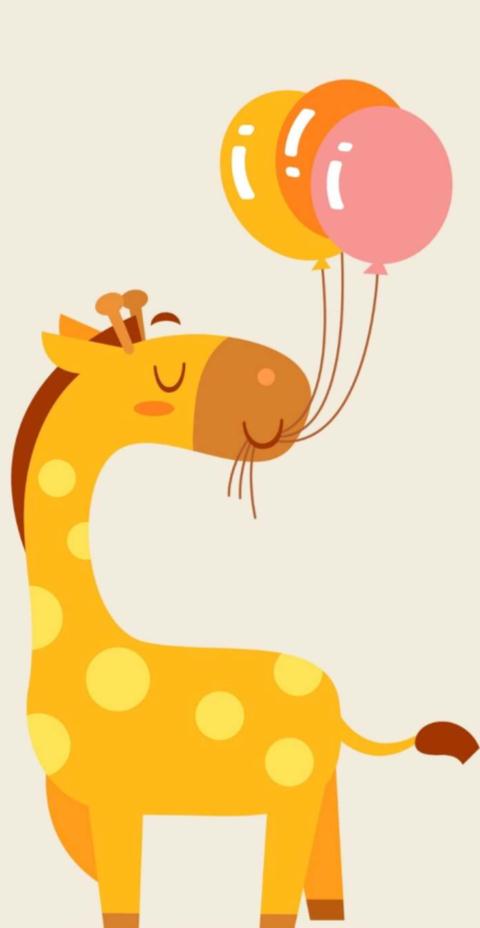 少年有梦
努力的含义
少年如何才能实现梦想？
努力就有改变
作业布置
1.整理知识点

2.完成《同步练习》中相关内容
谢谢
21世纪教育网（www.21cnjy.com) 
中小学教育资源网站
兼职招聘：
https://www.21cnjy.com/recruitment/home/admin